Методические рекомендации для родителей по развитию дошкольников 4-6 лет
«Всестороннее развитие ребёнка – это ребёнок, который интересуется всем:и спортом, и музыкой, и трудом»                                         Народная мудрость
«Советы родителям о социально-коммуникативном развитии дошкольников»«Не оберегайте ребенка от повседневных дел, не стремитесь решить за него все проблемы, но и не перегружайте его. Пусть малыш поможет с уборкой, сам польет цветок, получит удовольствие от сделанного и заслуженную похвалу. Не нужно ставить перед ним непосильные задачи, для выполнения которых он еще просто не дорос. Если малыш давно умеет сам есть ложкой, не нужно каждый раз за это хвалить, но если у него получилось поесть аккуратно, не размазав кашу по всему столу, обязательно отметьте это достижение.
Не перехваливайте ребенка, но и не забывайте поощрять, когда он этого заслуживает. Поощряйте в ребенке инициативу. Не забывайте, что малыш внимательно наблюдает за Вами. Показывайте своим примером адекватность отношения к успехам и неудачам. Сравните: «У мамы не получился пирог, ну ничего,  в следующий раз положим больше муки»  «Ужас! Пирог не получился! Никогда больше не буду печь!»  Не сравнивайте ребенка с другими детьми. Сравнивайте его с самим собой (тем, какой он был вчера или будет завтра). Не бойтесь искренне любить своего ребенка и показывать ему свою любовь!»
Игры, которые помогут лучше узнать ребенка, сформировать и поддержать у него коммуникативную активность:
«Имя» Можно предложить ребенку придумать себе имя, которое он хотел бы иметь, или оставить свое. Спросите, почему ему не нравится или нравится его имя, почему бы он хотел, чтобы его называли по-другому. Эта игра может дать дополнительную информацию о самооценку малыша. Ведь часто отказ от своего имени означает, что ребенок недоволен собой или хочет быть лучше, чем он есть сейчас.
«Жмурки» Эта старая, всем известная игра очень полезна: она поможет ребенку почувствовать себя в роли лидера, что может, в случае успеха, значительно воздействовать на самооценку. Можно играть в классические «Жмурки» (с завязанными глазами «жмурка» ищет детей по голосу и отгадывает на ощупь, кто это); можно дать в руки детям колокольчик и т.д.
«Зеркало» В эту игру можно играть вдвоем с ребенком или с несколькими детьми. Ребенок смотрится в «зеркало», которое повторяет все его движения, жесты, мимику. «Зеркалом» может быть родитель или другой ребенок. Можно изображать не себя, а кого-нибудь другого, «Зеркало» должно отгадать, потом поменяйтесь ролями. Игра помогает ребенку открыться, почувствовать себя более свободно, раскованно.
Можно поиграть и в «Прятки», и в «Магазин», и просто надувать шары, кто быстрее. Главное, чтобы ребенок успешно справлялся с заданиями и учился достойно проигрывать. Умение воспринимать себя адекватно ощущениям окружающих станет основой коммуникативных навыков, которые нужно формировать в дошкольном возрасте.
При правильном и последовательном руководстве взрослых игра становится важным средством нравственного, умственного и речевого развития детей. Через формирование и обогащение предметной и игровой деятельности можно влиять на все стороны развития ребенка. Моделируя взаимоотношения людей, их поступки, перенося в игры нормы поведения, можно влиять на усвоение детьми в игровой форме простейших нравственных правил, что в других видах деятельности постигается преимущественно через речь в более поздние сроки и с большим трудом
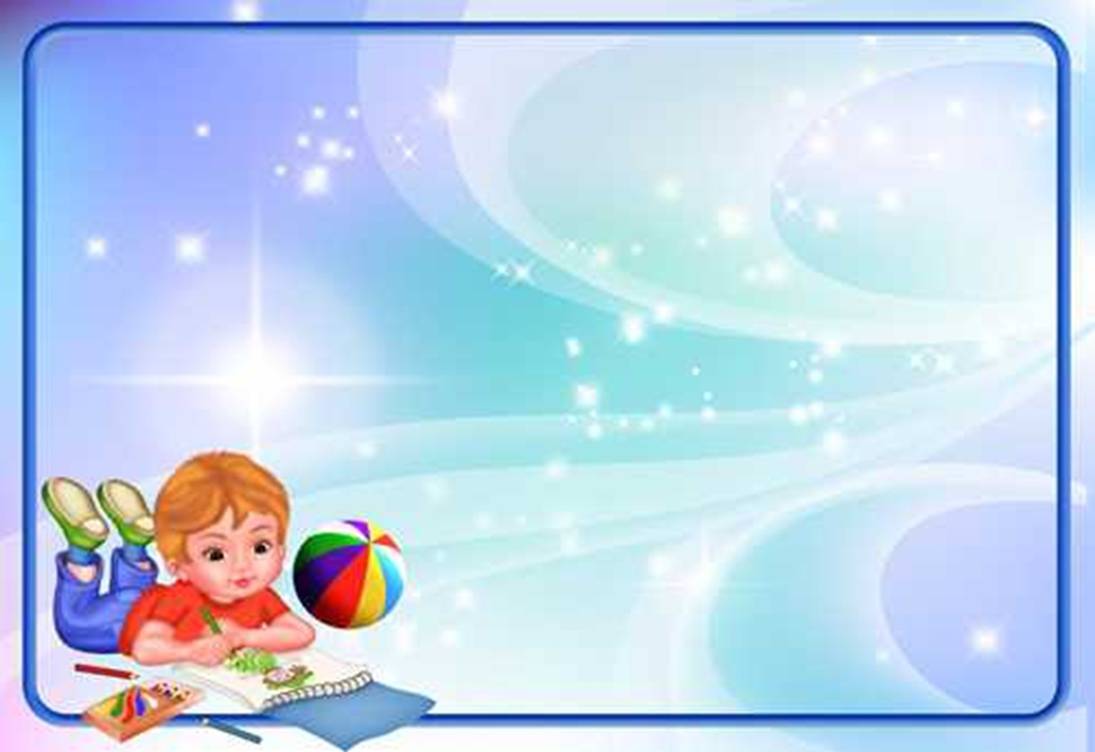 «Советы родителям о познавательном развитии дошкольников» Развитие восприятияВосприятие — это отражение сознанием человека предметов и явлений действительности в момент их воздействия на органы чувств.Развитие восприятия не происходит само собой. Здесь велика роль взрослого, который специально организует деятельность учащихся по восприятию тех или иных объектов, учит выявлять существенные признаки, свойства предметов и явлений.
Игры и упражнения, способствующие развитию восприятия.«Перевертыши». Взрослый рисует геометрические фигуры: квадрат, треугольник и т.д. Ребенок должен превратить их в любой рисунок.«Узнай форму». Ребенок должен узнать в окружающих предметах форму геометрической фигуры.«Найди отличия». Ребенок учится находить отличия в похожих предметах.«О чем я говорю?». Взрослый описывает какой-либо предмет, а ребенок должен догадаться, и наоборот.«Какое время года?». Взрослый называет время года, а ребенок называет его признаки.«Угадай предмет». Взрослый рисует пунктиром или точками очертание предмета, ребенок должен узнать предмет.
Учите ребенка:Различать форму предметов и геометрические фигуры.Делить геометрические фигуры на 1,2,3, 4 равные части.Сравнивать предметы по величине (длине, ширине, высоте).Выражать словами, какой предмет больше (меньше), длиннее (короче), выше (ниже), шире (уже).Сравнивать до 10 предметов, различных по величине.Измерять длину предметов с помощью условной мерки (нитки).Анализировать предмет, выделять в нем мелкие детали.
Различать не только цвета, но и их оттенки. Различать и называть части суток, их последовательность.Понимать значение слов вчера, сегодня, завтра. Знать дни недели, месяцы года.Различать основные признаки разных времен года.Различать предметы на ощупь.Внимательно и последовательно рассматривать предмет и явление.Ориентироваться в пространстве по картине: слева, справа, вверху, внизу, перед, за, между, рядом.
«Советы родителям о речевом развитии дошкольников» Очень важно помогать ребенку развивать речь самостоятельно. Начиная с четырех лет словарный запас у детей быстро увеличивается. Поэтому для того чтобы ребенок научился правильно разговаривать, родителям следует обратить внимание на следующие рекомендации:
1. В разговоре со своим ребенком говорите правильно, не коверкая слова, четко и внятно (без лепета и «детских слов»).2. Развивайте у ребенка мышцы челюсти и языка (для этого есть нехитрые упражнения, например: нужно надувать щеки, полоскать рот, перекатывать воздух из одной щеки в другую и т.д.).3. Как можно больше читайте ребенку. Небольшие стихи и сказки – лучший вариант.4. Не плохо было бы выполнять артикуляционную гимнастику.
5. Разговаривайте со своим ребенком, отвечайте на его вопросы, просите рассказывать о тех или иных событиях, составлять маленькие рассказы (по картинкам, описание предмета).6. Развивайте мелкую моторику, речевое дыхание, темп и ритм произношения с помощью музыкальных занятий.7. Не ограничивайте общение ребенка со сверстниками.8. Старайтесь облекать занятия в игровую форму, не стоит принуждать ребенка.
9. Увеличивайте занятие постепенно, доделывайте начатое до конца, если ребенок не справляется с заданием, переключитесь на более легкое.10. Создавайте у ребенка ситуацию успеха, он должен верить в свои силы.11. Ни в коем случае не ругайте ребенка за то, что он неправильно разговаривает, относитесь к этому недостатку с терпением, а к ребенку с любовью.
Артикуляционная гимнастикаУпражнения выполняются напротив зеркала, в котором ребенок видит свое отражение и отражение родителя, который с ним занимается.1. «Вкусное варенье» - рот открыт, тонким языком проводим по верхней губе вправо, затем влево. Подбородок неподвижен, рот не закрываем. До 10 раз.2. «Иголочка» - рот широко открыт, высунуть тонкий язык, тянуться языком к своему отражению в зеркале (только языком). Счет до 10.
3. «Качели» - рот широко открыт, язык лежит на нижней губе, затем поднимаем его к верхней губе, потом опять опускаем вниз. Счет до 10. 4. «Лопата» - рот широко открыт, расслабленный язык лежит на нижней губе. Следить за тем, чтобы язык не двигался. Задержаться в такой позе на 5-10 секунд. 5. «Часики» - рот приоткрыт, губы растянуты в улыбке, острый язычок дотрагивается поочередно до уголков губ. Подбородок неподвижен, рот не закрываем. До 10 раз.6. «Горка» - рот широко открыт, язык упирается в нижние зубы (изнутри). Фиксируем позицию и медленно закрываем рот, язык не расслабляем. 10 р.
7. «Птенчик» - рот открываем, затем закрываем. Следить за тем, чтобы язык лежал неподвижно. Рот удерживаем открытым 5-10 секунд.8. «Конфетка» - не открывая рта, поочередно упираемся языком в стенки щек (катаем конфетку). До 10 раз.9. «Улыбка» - растянуть уголки губ, так, чтобы стали видны зубы, затем расслабить. До 10 раз.10. «Хоботок» - губы вытягиваем вперед (как будто произносим звук «У»), задерживаем в такой позе 5-10 секунд, затем расслабляем губы.11. «Хомячок» - закрыв рот, надуваем щеки и задерживаемся в такой позиции 5-10 секунд.
«Советы родителям о художественно-эстетическом развитии дошкольников»"Как организовать домашнее занятие по рисованию"Любая деятельность детей, а художественная посвоему содержанию особенно, требуетсоответствующей организации предметнойпространственной среды.По этому так важно для домашних занятийрисованием правильно подобрать необходимыйизобразительный материал и создать специальнооборудованный уголоктворчества.
В первую очередь родителям необходимоприобрести разнообразный художественныйматериал: хорошую бумагу разного формата,гуашь, кисти, простые и цветные карандаши, восковые и пастельные мелки, фломастеры.Все материалы должны быть безопаснымидля малыша. Краски, мелки, пластилин и прочие материалы для творчества нужны детям длясоздания шедевров, поэтому такие материалы расходуются очень быстро. А что, еслиприготовление красок, мелков тоже сделать маленьким творческим приключением?
Совместная деятельность родителя и ребенка очень ценна, она усиливаетэмоциональную связь, способствует созданию семейной творческой атмосферы.Показывая своему ребенку, что многие вещи можно сделать своими руками, выразвиваете его фантазию, творческое воображение, креативности, обучаете строитьтворческие ассоциации при взгляде на обычные предметы. Кроме того, ребенокощущает свою значимость, научившись делать пластилин или краски.
Пластилин для лепкиМасса для лепки, которую мы приготовим упругая и пружинистая. Для этого нампонадобятся продукты: 1 стакан муки; ½ стакана мелкой соли; 6 столовых ложек лимонного сока; Вода; 1столовая ложка растительного масла; В качестве красителей – любые краски; Емкости для хранения.
Краски из мелковИз остатков цветных мелков для асфальтаполучаются яркие краски! Ими можно рисовать ина бумаге, и на мольберте и на асфальте.Для этого нужно измельчить мелки впорошок. Насыпать порошок в емкости и налитьв каждую из них столько горячей воды, чтобыконсистенция красок была полужидкая, как тестона блины.Рисунки по мере высыханиястановятся яркими.
АквагримБольшинство детей любят, чтобы имна лице нарисовали какого либо героя илиживотного, но обычно аквагримерыбывают на праздниках или мероприятиях.Так почему же не устроить гримернуюпрямо дома хоть каждый день? Это станетвозможным благодаря собственнымкраскам для кожи. Для их изготовления нужны: 1 часть крахмала (кукурузного или картофельного); 1 часть детского лосьона для тела; ¼ часть растительного масла; Краски, отмывающиеся с кожи Баночки для хранения красок
Увлекательные занятия эти нетрадиционные техники рисования или созданияизображений различными методами. Один из которых — создание узоров на молоке.Для смелых творческих экспериментов понадобятся очень простые и безопасные ингредиенты:- цельное молоко, не обезжиренное или домашнее.- разведенные в воде красители, пищевые или для ткани. Их можно приобрести в магазинах дляхудожников или взять порошок и растворитьв воде самим.- жидкое мыло или средство для мытья посуды.- плоский лоток или тарелка. Удачных вам совместных поделок!
«Советы родителям о физическом развитии дошкольников»Необходимо ежедневно заниматься физическим развитием своего чада – придумывать и играть в подвижные игры, приучать его к зарядке. Зарядка может состоять из комплекса простейших упражнений на разгибание и сгибание конечностей, повороты и приседания. Она не только оказывает положительное влияние на физическое состояние малыша, его иммунную систему, но и приучает к дисциплине и порядку.
Малыша 4-5 лет необходимо водить на специальные занятия. Для развития физической активности мальчика можно записать в спортивную секцию, а девочку водить на танцевальные занятия.Родители должны способствовать развитию социальной активности своего чада. Ребёнок должен регулярно видеть других детей, общаться с ними, играться в парках, на детских площадках. Дома необходимо читать с малышом сказки, обсуждать их, а также заниматься рисованием и лепкой из пластилина, глины или теста. Эти занятия укрепят мышцы ладони и понемногу подготовят руку к письму.
Стоит заниматься и играми, направленными на развитие мелкой моторики – сбор различных конструкторов, пазлов.Ребёнок должен помогать маме и папе в домашних делах. К 4 годам у него уже должны быть свои обязанности: убирать игрушки, вытирать пыль, собирать посуду со стола.Чтобы следить за физическим здоровьем ребёнка, необходимо регулярно проходить осмотры у окулиста, хирурга, отоларинголога, кардиолога, участкового педиатра, проводить ЭКГ.
К 4-5 годам у детей четко формируются преимущественные виды деятельности. Родители могут понаблюдать за своим чадом, выявить его таланты, чтобы как можно раньше начать развивать их. В соответствии с его талантами и интересами, ребёнка можно записать в кружки (рисования, лепки, гимнастики, плавания, лёгкой атлетики и т.п).В воспитании детей важным является психологический климат в семье. Отсутствие громких криков и ссор между родителями, резкого тона по отношению к малышу, создают благоприятную атмосферу как для физического, так и для психоэмоционального развития малыша.
Ребёнку 5-го года жизни важно чувствовать свой успех, поэтому мама и папа должны поощрять его достижения. Если у него что-то не получается, малыша необходимо подбадривать, верить в него. Если часто делать замечания и постоянно одёргивать ребёнка, у него может пропасть всё желание стараться и достигать успеха.Стоит отметить: чем сознательнее родители относятся к воспитанию малыша, тем успешнее он развивается.
Спасибо за внимание! Полезные ссылки Курс по развитию вашего ребенка от 3 до 7 летhttps://ponyatno.ru/?utm_source=yandex&utm_medium=cpc&utm_campaign=Poisk_Moskva_Obshee&utm_term=развитие%20ребенка&yclid=1663261857010453374